INTRODUCTION TO PROGRAMMINGMODULE 1
Computers are capable of handling various complex problems which are tedious and routine in nature. 
In order that a computer solve a problem, a method for the solution and a detailed procedure has to be prepared by the programmer. 
The problem solving Involves :
- Detailed study of the problem
- Problem redefinition
- Identification of input data, output requirements and conditions and limitations
- Alternative methods of solution
- Selection of the most suitable method
- Preparation of a list of procedures and steps to obtain the solution
- Generating the output
Algorithm
The algorithm is a sequence of instructions designed in such a way that if the instructions are executed in a specific sequence the desired results will be obtained. 
The instructions should be precise and concise and the result should be obtained after a finite execution of steps. 
This means that the algorithm should not repeat one or more instructions infinitely. 
It should terminate at some point and result in the desired output.
An algorithm should possess the following characteristics :
- Each and every instruction should be precise and clear
- Each instruction should be performed a finite number of times
- The algorithm should ultimately terminate
When the algorithm terminates the desired result should be obtained.
Algorithm written in our natural language is called pseudo code.
Q1. Write an algorithm to add two numbers. 

STEP 1. Start.
STEP 2. Get/Read/Input two numbers.
STEP 3. Add them.
STEP 4. Print/Display the result.
STEP 5. Stop.
Q1. Write an algorithm to add two numbers.
 
STEP 1. Start.
STEP 2. Read two numbers N1,N2.
STEP 3. Compute SUM=N1+N2.
STEP 4. Print the result, SUM.
STEP 5. Stop.
Q2. Write an algorithm to find the largest of 2 numbers?
The steps are :
1. Start
2. Get two number A and B.
3. If A > B then print A else print B.
4. Stop.
FLOWCHART
a flowchart is a symbolic representation of a solution to a given task. 
Flowcharting is a tool that can help us to develop and represent graphically program logic sequence.
 It also enables us to trace and detect any logical or other errors before the programs are written.
Computer professionals use two types of flowcharts viz :
- Program Flowcharts.
- System Flowcharts
Symbols used to draw flowchart
1. Terminal Symbol
Every flowchart has a unique starting point and an ending point. 
The flowchart begins at the start terminator and ends at the stop terminator. 
The Starting Point is indicated with the word START inside the terminator symbol. 
The Ending Point is indicated with the word STOP inside the terminator symbol. There can be only one START and one STOP terminator in you entire flowchart.
2. Input/Output Symbol :
This symbol is used to denote any input/output function in the program.
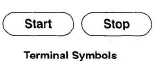 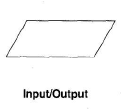 3. Process Symbol :
A process symbol is used to represent arithmetic and data movement instructions in the flowchart. 
All arithmetic processes of addition, subtraction, multiplication and division are indicated in the process symbol.
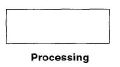 4. Decision Symbol :
The decision symbol is used in a flowchart to indicate the point where a decision is to be made and branching done upon the result of the decision to one or more alternative paths.




5. Flowlines :
Flowlines are solid lines with arrowheads which indicate the flow of operation.
They show the exact sequence in which the instructions are to be executed.
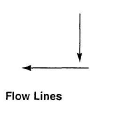 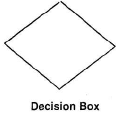 6. Connectors
whenever the flowchart becomes complex and spreads over a number of pages connectors are used. 
The connector represents entry from or exit to another part of the flowchart.
A connector symbol is indicated by a circle and a letter or a digit is placed in the circle. 
This letter or digit indicates a link.
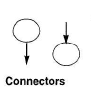 ADVANTAGES OF FLOWCHARTS
Developing the program logic and sequence.
Easier for the programmer to explain the logic of the program to others rather than a program.
It shows the execution of logical steps without the syntax and language complexities of a program.
Flowcharts can thus be used as working models in design of new software systems.
Once the flowchart is complete, it becomes very easy for programmers to write the program.
A flowchart is very helpful in the process of debugging a program.
Q1. Flowchart to add 2 numbers.
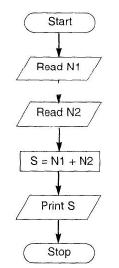 Q2. Flowchart to determine the greater of 2 numbers
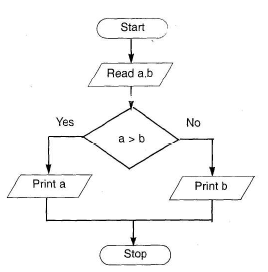 Flowchart to get marks for 3 subjects and declare the result.
If the marks >= 35 in all the subjects the student passes else fails.
The steps involved in this process are :
1. Start.
2. Create variables m1, m2, m3.
3. Read marks of three subjects m1, m2, m3.
4. If m1 >= 35 goto step 5 else goto step 7
5. If m2 >= 35 goto step 6 else goto step 7
6. If m3 >= 35 print Pass. Goto step 8
7. Print fail
8. Stop
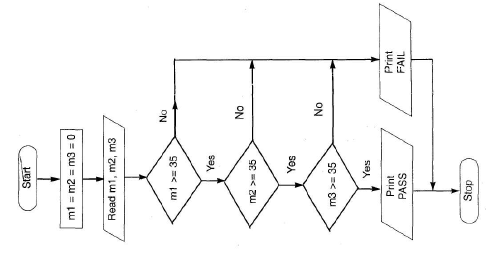 To check whether character read from keyboard is Z. If it is Z then print END, else read another character.
The steps are :
1. Start
2. Create variable C
3. Read C,
4. Check if C = ‘Z’. If no goto step 3.
5. Print END
6. Stop
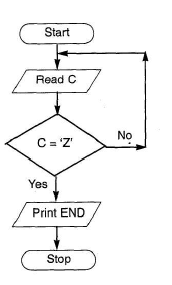 Assignment-1
1. Write the steps and draw the flowcharts for the following :
a) Find the average of three numbers a, b and c.
b) Find the volume and surface area of a sphere.
c) converts temperature in Celsius to Fahrenheit.
d) Display first n even numbers.
e) Display days in a week after reading a number between 1 and 7.
f) Admission to a professional course is subject to the following conditions:
Marks in mathematics>=60
Marks in physics>=50
Marks in chemistry>=40
Total in all three subjects>=200
Or
Total in mathematics and physics>=150
Given the marks in 3 subjects and find the eligible candidate
Programming Languages
Low-level languages
Machine language, Assembly language
Middle Level languages
C programming language
High level languages
COBOL, FORTRAN, C++, C#, .net, java, PHP, Ruby, Perl, Python, GO, Rust, etc……
Language Translators
Assembler
Compiler
Interpreter
History of C
It is one of the most popular computer languages because it is structured, high-level, machine independent language.
The root of all modern languages is ALGOL, introduced in 1960s. ALGOL gave the concept of structured programming to the computer science community.
In 1967, Martin Richards developed a language called BCPL(Basic Combined Programming Language) primarily for writing system software.
In 1970, Ken Thompson created a language using many features of BCPL and called it simply B.
C was also evolved from ALGOL, BCPL and B by Dennis Ritchie at the Bell Laboratories in 1972.
UNIX was coded almost entirely in C.
Today C is running under a variety of Operating systems and hardware platform.
The C language became more popular after publication of the book ‘The C Programming Language’ by Kerningham and Dennis Ritchie in 1978. so the language came to be known as “K&R C”.
ANSI approved a version of C in 1989 which is now known as ANCI C.
It was then approved by the International Standards organization(ISO) in 1990.
To enhance the usefulness of the language a new version introduced in 1999 known as C99.
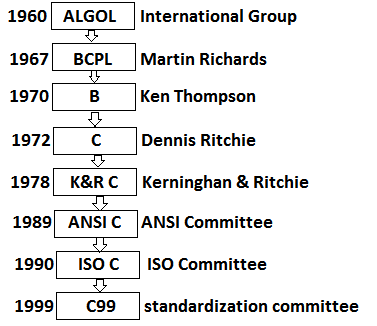 Importance of C
It is robust language whose rich set of built-in functions and operators can be used to write any complex program.
C is simple to learn and easy to use.
C language is suitable for writing both system software and application programs and business packages.
C is highly portable.
It is a structured programming language.
Ability to extend itself.
Executing a C Program
Executing a C program written in C involves:
Creating the program.
Compiling the program.
Linking the Program with functions that are needed from the C library.
Executing(Running) the program.
The first step in developing an application in C is to write the source code. 
The source code contains all the instructions which needs to be executed by the machine in a text format by using any high level programming language(Human readable).
We can use any editor to write the program or source code. 
The source code must be written as required by the C language syntax.
After the source file is ready, it must be saved as .c file.
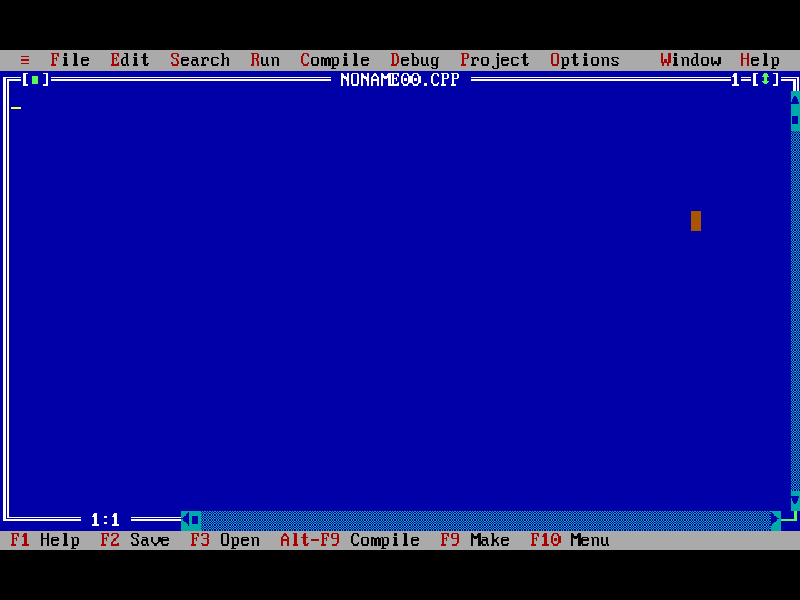 Compiler coverts our source code into an object code.
The object code is also known as machine code and can be interpreted by the CPU, because it is machine readable(binary) not human readable.
Object code is created as .obj file.
The compiler convert source code into object code if and only if there is no error in source code.
If there is an error occur, the compilation fails and is terminated after listing the errors and the line numbers in the source program, where the errors have occurred.
Common errors are :
Syntax errors: - any violation of rules of the language results in syntax errors.
Run-time errors:- a program with these mistakes will run, but produce erroneous results. Eg: data type mismatch.
Logical errors:- these errors are related to the logic of the program execution. They cause incorrect result.
Latent errors:- it is a hidden error that shows up only when a particular set of data is used.
The object code is missing some undefined references.
The linking operation done by the linker search the object file and replaces all the undefined references within the system library. 
Linker link all the external functions  that are used in our program with system library.
At the end of the linking process an executable file .exe is created.
The final step is the loading of the program file into the computer’s memory so that it can be executed. This is performed by loader.
CHARACTER SET
A character denotes any alphabet, digit or special symbol used to represent information.
The characters are then used to form words, numbers and expressions.
The C character set comprises of the following :
Letters or Alphabets : A, B, C,……X, Y, Z
					  a, b, c,…… x,y, z
Digits 			: 0,1, 2, 3, 4, 5, 6,7,8,9
Special Symbols          : , . ; : ? ’ ” !  |  /  \  ~  _  %  &  ^  *          					-  +  < >  = ( ) { } [ ] # @
White spaces : blanks, horizontal tabs, new line, form feed, carriage return
Trigraph Characters:- It provides a way to enter certain charcters that are not available on some keyboard.
Each trigraph sequence consists of three characters(two question marks followed by another character).
??= 	: #
??(		: [
??<	: {
C TOKENS
The smallest individual units in a C program are called tokens. 
The alphabets, numbers and special symbols are combined to forms these tokens. The
types of tokens in C are :
- Keywords
- Identifiers
- Constants
- Strings
- Special Symbols
- Operators
KEYWORDS
Keywords are words whose meanings have already been defined and these meanings cannot be changed. 
Keywords are also called as reserved words.
All the keywords must be written in lowercase.
There are 32 keywords in C .
int, float, char, double, void, if, else, while, for, switch, do, goto, break, continue,…………
IDENTIFIERS
Identifiers are refer to the names of variables, functions and arrays.
These are user-defined names and consist of a sequence of letters and digits, with a letter as first character.
Both uppercase and lowercase letters are permitted, although lowercase letters are commonly used.
The underscore character is also permitted in identifiers. It is usually used as a link between two words in long identifiers.
Rules for Identifiers
First character must be an alphabet (or underscore).
Must consist of only letters, digits or underscore.
Only first 31 characters are significant.
Cannot use a keyword.
Must not contain white space.
int
INT
Int
3boy
boy3
Boy123
one two
one$two
one_two
_abc
_abc_
123abc
abc_int
_int
$abc
int123
CONSTANTS
Constants in C refer to fixed values that do not change during the execution of a program.
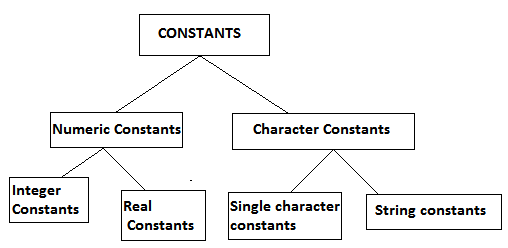 Integer Constants
An integer constant refers to a sequence of digits, 0 through 9, preceded by an optional – or + sign
Eg:-        123     -321     0       65432      +78
2. Real Constants
some quantities represented by numbers containing fractional parts such numbers are called real(floating point) constants.
Eg:-       0.0083   3.14    -0.75    
Exponential notation : mantissa e exponent
 0.65e4 = 0.65X10^4
3. Single Character Constants
A single character constant contains a single character enclosed within a pair of single quote marks.
Eg:-     ‘5’    ‘x’    ‘;’   ‘ ‘
4. String constants
A string constant is a sequence of characters enclosed in double quotes. The characters may be letters, numbers, special characters and blankspace
Eg:-     “good”      “2021”    “5+3”     “well done”  
“ @gmail.com”
Backslash character constants :
C supports some special backslash character constants which are used in output functions. 
represents one character, although it actually consists of two characters. 
These character combinations are known as escape sequences.
		‘\a’  audible alert (bell)
		‘\b’  back space
		‘\f’   form feed
		‘\n’  new line
		‘\r’  carriage return
		‘\t’  horizontal tab
		‘\v’  vertical tab
		‘\?’  question mark
		‘\\’  backslash
		‘\0’  null
VARIABLES
A variable is a data name that may be used to store a data value.
Unlike a constant which remains unchanged during the execution of a program, a variable can take different values at different times during execution.
A variable name is a combination of alphabets, digits or underscores.
They must begin with a letter. Some system permit underscore as the first character.
ANSI standard recognizes a length of 31 characters. However a length should not be normally more than eight characters .
Uppercase and lowercase are significant.
Variables are case sensitive i.e. sum and SUM are two distinct variables.
It should not be a keyword.
White space is not allowed.
Data Types
C supports a number of data types. 
These different data types allow the user to select the type of the variables in a C program.
The various data types supported by C are :
- Primary(Fundamental) Data Types
- Derived Data Types
- User defined Data Types
Primary Data types
The five fundamental or primary data types are :
Integer (int)
Character (char)
Floating point (float)
double precision floating point (double)
void
Int
Integers are whole numbers with a range of values supported by a particular machine.
Generally integers have a size of 2 bytes.
All integers are signed by default(signed int)
The size of the integer value is limited to the range -32768 to +32767(that is -2^15 to +2^15-1). 
A signed integer uses one bit for sign and 15 bits for the magnitude of the number.
If we use an unsigned int then it ranges 0 to 65,535
In order to provide some control over the range of numbers and storage space, C has three classes of integer storage namely short int, int and long int in both signed and unsigned forms.
short int represents 1 byte and long int represents 4 bytes.
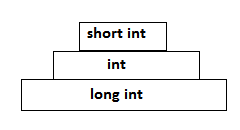 float
Floating point( real) numbers are stored in 4 bytes.
Floating point numbers are defined in C by a float keyword.
Range of float is 3.4E -38 to 3.4E 38
Floating point numbers giving a precision of 6 decimal places.
When the accuracy provided by a float number is not sufficient , the type double can be used to define the number.
Double has a size of 8 bytes.
A double giving a precision of 14 decimal places.
These are known as double precision numbers.
Double type represents the same data type that float represents, but with a greater precision.
To extend the precision further, we may use long double which uses 10 bytes.
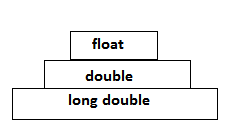 Character(char)
A single character can be defined as a character(char) type data.
Characters are usually stored in 1 bytes.
The qualifier signed or unsigned may be explicitly applied to char.
While unsigned char have values between 0 and 255, signed char have values from -128 to 127.
Void
The void type has no values not even zero.
This is usually used to specify the type pf functions.
The type of a function is said to be void when it does not return any value to the calling function.
Declaration of Variables
Declaration of a variable does two things:
It tells the compiler what the variable name is 
It specifies what type of data the variable will hold.
The declaration of variables must be done before they are used in the program.
Syntax:
Data-type varaiablename1, variablename2,…,variablenameN;
Variables are separated by commas.
A declaration statement must end with a semicolon.
int a;
float p,q,r;
char c;
int a;           int a,b;
    int b;

int a,A;

int a;
    float a;

int int;

int a,float b,char c;

int a; float b; char c;
When a variable is declared a corresponding memory is allocated with the size of the data type and stores a garbage value in it.
int a;
              a
                          2 bytes
		2000
To remove garbage value we can assign a value to the variable.
variablename=constant;                    a
a=25;
                                                               2000
xxxxxxxxxxxx
25
It is also possible to assign a value to a variable at the time the variable is declared. 
This process of giving initial values to variables is called initialization.
Data type variablename=constant;
int a=25;
 int a,b,c;  int a=b=c=25; int a=10,b=12,c=5;
User-Defined Data type declaration
typedef (“type definition”)
typedef allows users to define an identifier that would represent an existing data type.
The user defined data type identifier can later be used to declare variables. It takes the general form: 
typedef type identifier;
Where type refers to an existing data type and identifier refers to the new name given to the data type.
typedef int unit;
typedef float mark;
unit a;    //int a;
mark m1,m2;  //float m1,m2;
2. enum(enumerated data type)
Syntax:
enum identifier {value1, value2, ……., valueN};
The identifier is a user-defined enumerated data type which can be used to declare variables that can have one of the values enclosed within the braces(known as enumeration constants).
After this definition we can declare variables to be of this new type as:
enum identifier v1,v2,…..vN;
The enumerated variables v1,v2,…,vN can only have one of the values value1, value2,….,valueN
v1=value3;
v2=value1;
enum day {su,mo,tu,we,th,fr,sa};
	enum day d1,d2;
	d1=we;
	d2=su;  //d2=ty;
enum identifier {value1, value2, ……., valueN};
The compiler automatically assign integer digits beginning with 0 to all enumeration constants. That is the enumeration constant value1 assigned 0, value2 assigned 1, value3 assigned 2 and so on.
The automatic assignment can be overridden by assigning values explicitly to the enumeration constants.
enum day {su=4,mo,tu,we,th,fr,sa};
enum day {su=1,mo,tu,we=7,th,fr,sa};
Declaring a variable as constant
We may like the value of certain variables to remain constant during the execution of a program.
We may achieve this by declaring the variable with the qualifier const at the time of initialization.
Example: const int a=45;
Declaring a variable as volatile
The qualifier volatile tell explicitly the compiler that a variable’s value may be changed at any time by some external source
volatile int date;
Basic structure of a C Program
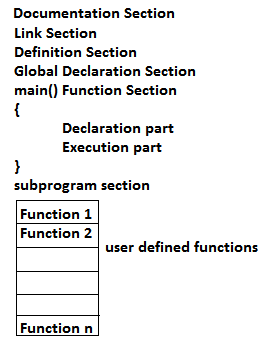 Rules of a C program?
C is a case sensitive language so all instructions must be written in lower case letter.
All program statements must end with a semicolon(;).
Every C program requires a main() function(use of more than one main() is illegal). 
The place main is where the program execution begins.
The execution of a C program starts and ends at main().
All the words in a program line must be separated from each other by at least one space.
All variables must be declared for their types before they are used in the program.
We must include all header files at the beginning itself.
C is a free-form language and therefore a proper form of indentation of various sections would improve legibility of the program.
When braces are used to group statements, make sure that the opening brace has a corresponding closing brace.
Documentation section
The documentation section consist of a set of comment lines giving the name of the program, the author and other details.
Comment lines are not executable statements and therefore it is ignored by the compiler.
In C there are two types of comment statements
Single line comment.       //welcome
Multi-line comment.       /* welcome 
                        				to
						C programming */
We cannot have comments inside comments.	
/*……./*………*/…….*/
Link Section
The link section provides instructions to the compiler to link functions from the system library.
Preprocessor Directives
The preprocessor, as its name implies, is a program that processes the source code before it passes through the compiler.
It operates under the control of preprocessor directives.
Preprocessor directives are placed in the source program before the main line.
Before the source code passes through the compiler, it is examined by the processor for any processor directives.
Preprocessor directives follow special syntax rules that are different from the normal C syntax.
They all begin with the symbol # and do not require a semicolon at the end .
Header Files
Many of the C functions are stored in the C library.
Library functions are grouped category wise and stored in different files known as header files.
Header files are stored with .h extension.
stdio.h ---- standard input/output library functions
conio.h---- console input output library functions
math.h----  mathematical functions
string.h---- string handling functions
time.h ---- time manipulation functions
ctype.h ---- character testing and conversion functions
stdlib.h ---- utility functions
process.h ---- threads and processes functions
#include Directive
If we want to access the functions stored in the library , it is necessary to tell the compiler about the files to be accessed.
This is achieved by using the preprocessor directive #include as follows:
#include<filename>
Or
#include “filename”
filename is the name of the header file which contains the required function definition.
#include<stdio.h>
Symbolic constants
Assignment of a constant to a symbolic name is called symbolic constants.
To define a symbolic constant we use #define directive.
#define symbolic_name value_of_constant
#define PI 3.14
Symbolic names are sometimes called constant identifiers. Since the symbolic names are constants.
The following rules apply to a #define statement which define a symbolic constant.
Symbolic names have the same form as variable names( use capital letters to visually distinguish them from the normal variable).
No blank space between the pound sign ‘#’ and the word define is permitted.
‘#’ must be the first character in the line.
A blank space is required between #define and symbolic name and between name and value.
#define statement must not end with a semicolon.
After definition, the symbolic name should not be assigned any other value.
#define PI 3.14;
#define PI=3.14
# define PI 3.14
#Define PI 3.14
#define MAX$ 345
#define A 45+34
Where an identifier in a program is replaced by a predefined string is called macro substitution.
#define B 8+4
	#define C 2*3
	A=B/C;
	A=8+4/2*3; 14
#define B (8+4)
	#define C (2*3)
	A=B/C;
	A=(8+4)/(2*3); 2
The main() function
The main function is a part of every C program. 
The execution of the program starts and ends at main function. 
The function takes the form:
returntype main()
() indicates it is a function. 
Every function should return a value where the place it is called. So return type indicates the type of the data that the function returns.
void main()
int main()
float main()
main()
Control string
Control string is also known as format string or format specifier.
It specifies the sequence or the format or the way in which text will be read from the standard input or printed to the standard output.
int -> %d
unsigned -> %u
long int->%ld
float ->%f
double-> %lf
long double -> %Lf
char->%c
string->%s
Reading data from keyboard
We use different functions to read data or provide input values to the variables.
The most commonly used function is scanf().
scanf() is included in the header file stdio.h
 syntax: scanf(“control string”,&variable);
int a;
	float b;
	scanf(“%d”,&a);
	scanf(“%f”,&b);
int a,b;
	scanf(“%d%d”,&a,&b);
Display output
The most commonly used output function is printf().
printf() is included in stdio.h
Syntax: printf(“message”);
printf(“good morning”);
int a=10;
   output: value of a=10
	printf(“value of a=10”);
	printf(“value of a=%d”,a);
	printf(“value of a=%d”,&a);
printf(“abc”);
	printf(“klm”);
	printf(“xyz”);
Output: abcklmxyz
printf(“abc\nklm\nxyz”);
Output:	abc
			klm
			xyz
printf(“abc\tklm\txyz”);
Output: abc	klm	    xyz
clrscr() function: clrscr() function is used to clear the screen or flush the output of the previous programs.
getch() is the function used to hold the results in the screen until any key is pressed.
Both clrscr() and getch() included in conio.h header file.
C program to display good morning.
#include<stdio.h>
#include<conio.h>
void main()
{
		clrscr();
		printf(“good morning\n”);
		getch();
}

Output: 
good morning
C program to read and display a number.
#include<stdio.h>
#include<conio.h>
void main()
{
		int n;
		clrscr();
		printf(“enter a number\n”);
		scanf(“%d”,&n);
		printf(“Number=%d”,n);
		getch();
}
Output:
enter a number
7
Number=7
C program to find the sum of 2 numbers.
#include<stdio.h>
#include<conio.h>
void main()
{
		int a,b,sum;
		clrscr();
		printf(“enter 2 numbers\n”);
		scanf(“%d%d”,&a,&b);
		sum=a+b;
		printf(“sum=%d”,sum);
		getch();
}
Output:
enter 2 numbers
7
8
sum=15




#include<stdio.h>
#include<conio.h>
void main()
{
		int a,b;
		clrscr();
		printf(“enter 2 numbers\n”);
		scanf(“%d%d”,&a,&b);
		printf(“sum=%d”,a+b);
		getch();
}
Output:
enter 2 numbers
7
8
sum=15